Φυσιολογία-Κύτταρο
ΜΑΡΙΑ ΛΑΓΚΑΔΙΝΟΥ
ΠΑΘΟΛΟΓΟΣ
ΤΕΙ ΔΥΤΙΚΗΣ ΕΛΛΑΔΟΣ
Ορισμός Φυσιολογίας
Η επιστήμη η οποία μελετά την λειτουργία των οργανισμών  

 Προσπαθεί να εξηγήσει τα φυσικά και χημικά φαινόμενα τα οποία είναι υπεύθυνα για την γέννηση, την ανάπτυξη και την πρόοδο της ζωής
Γιατί είναι σημαντική?
Μελετά της λειτουργίες του ανθρώπινου οργανισμού  από το απλό κύτταρο μέχρι πολύπλοκες λειτουργίες του εγκεφάλου
ΚΥΤΤΑΡΟ

Ορισμός: Το κύτταρο αποτελεί τη μικρότερη δομική μονάδα των ζωντανών οργανισμών.

-Όλοι οι οργανισμοί που ζουν ελεύθερα αποτελούνται από κύτταρα και τα προϊόντά τους.

-Όλα τα κύτταρα είναι βασικά όμοια ως προς τη χημική τους συγκρότηση. Νέα κύτταρα σχηματίζονται από προϋπάρχοντα με κυτταρική διαίρεση.

-Η δραστηριότητα ενός οργανισμού είναι το άθροισμα των δραστηριοτήτων και αλληλεπιδράσεων των κυττάρων του.

Τα κύτταρα διακρίνονται σε ευκαρυωτικά και σε προκαρυωτικά.
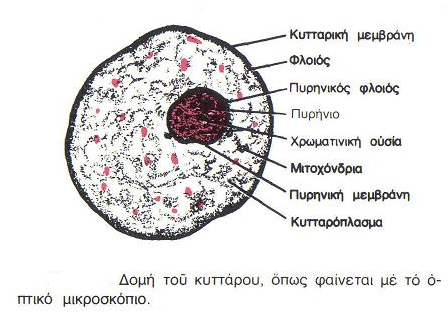 Τροποποιημένο από Guyton
ΚΥΤΤΑΡΟ

Καθένα από τα 75 τρισεκατομμύρια κύτταρα του ανθρώπινου 
σώματος είναι ένας ζωντανός οργανισμός
Το τυπικό ευκαρυωτικό κύτταρο αποτελείται από δύο κυρίως μέρη:
Τον πυρήνα και
Το κυτταρόπλασμα
Το κύτταρο χωρίζεται από το γύρω περιβάλλον με την κυτταρική ή κυτταροπλασματική μεμβράνη 
Ο πυρήνας χωρίζεται από το κυτταρόπλασμα με την πυρηνική 
μεμβράνη
Οι διάφορες ουσίες που απαρτίζουν το κύτταρο ονομάζονται 
πρωτόπλασμα ή κυτταρόπλασμα
Το κυτταρόπλασμα αποτελείται από νερό, ηλεκτρολύτες, πρωτεΐνες, 
λιποειδή και υδατάνθρακες
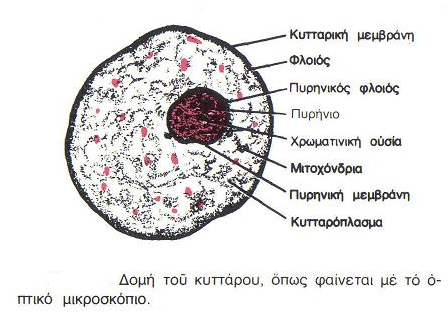 Τροποποιημένο από Guyton
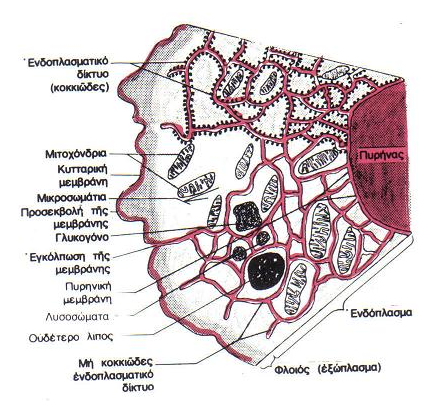 Τροποποιημένο από Guyton
ΔΟΜΗ ΤΟΥ ΚΥΤΤΑΡΟΥ
Το κύτταρο δεν είναι απλά ένας ασκός με υγρά, ένζυμα και χημικές 
ουσίες
Περιέχει τα οργανίδια, φυσικές δομές υψηλής οργάνωσης, που 
έχουν μεγάλη σημασία για την απρόσκοπτη λειτουργία του κυττάρου
Τροποποιημένο από εγχειρίδιο Φυσιολογίας
Δεσπόπουλου
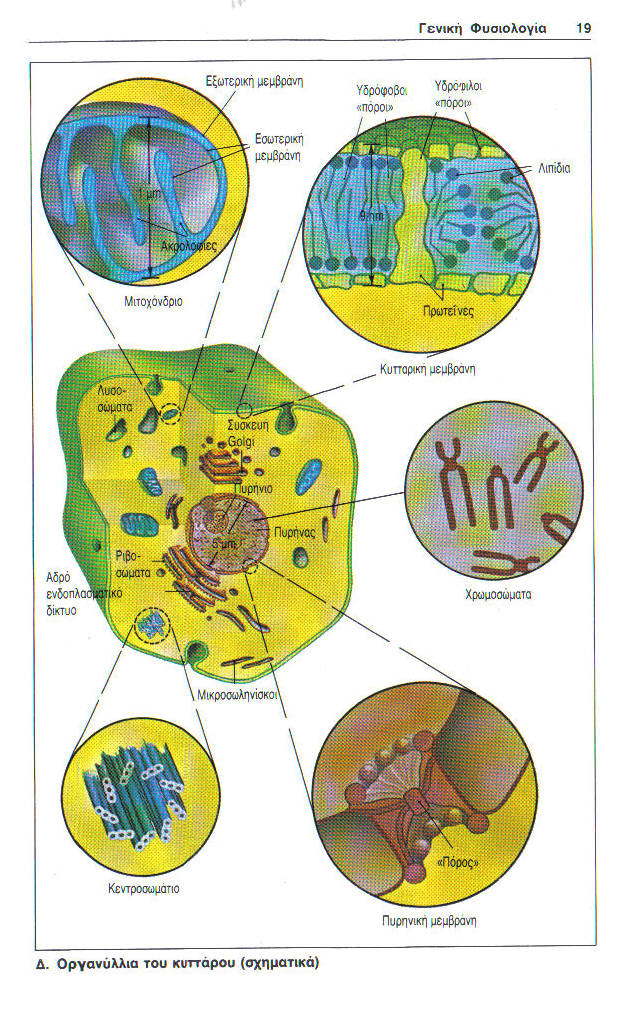 Υφή της κυτταρικής μεμβράνης:
Γενικά το κύτταρο αποτελείται από ένα σύμπλεγμα μεμβρανωδών σχηματισμών.
Οι μεμβράνες αυτές αποτελούνται από λιποειδή και πρωτεΐνες
Τα λιποειδή αποτελούν φραγμό που εμποδίζει την ελεύθερη διακίνηση νερού και υδατοδιαλυτών ουσιών από το ένα κυτταρικό διαμέρισμα στο άλλο
Τροποποιημένο από εγχειρίδιο Φυσιολογίας
Δεσπόπουλου
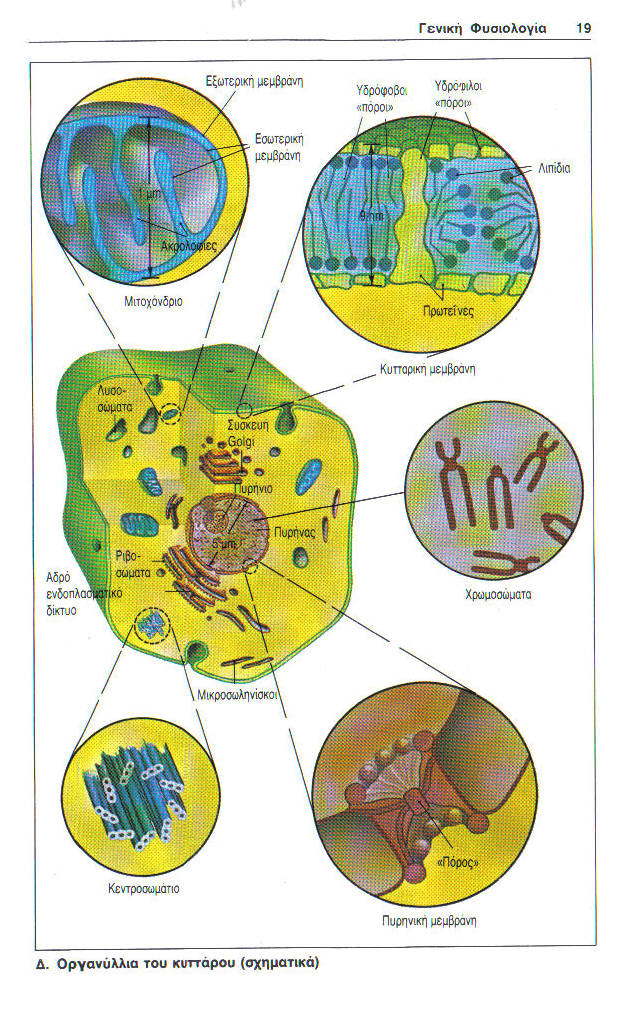 Η συνέχεια του λιποειδικού φραγμού διακόπτεται από πρωτεΐνες, που αποτελούν οδούς για το πέρασμα διαφόρων ουσιών από τη μεμβράνη

Άλλες ουσίες εισέρχονται στο εσωτερικό του κυττάρου ή εξέρχονται δίχως να καταναλώνεται ενέργεια, ενώ για άλλες είναι απαραίτητη η κατανάλωση ενέργειας.
 
Με αυτό τον τρόπο επιτυγχάνεται ομοιόσταση του ενδοκυτταρίου χώρου, ο οποίος παραμένει ανεπηρέαστος από το εξωτερικό περιβάλλον.
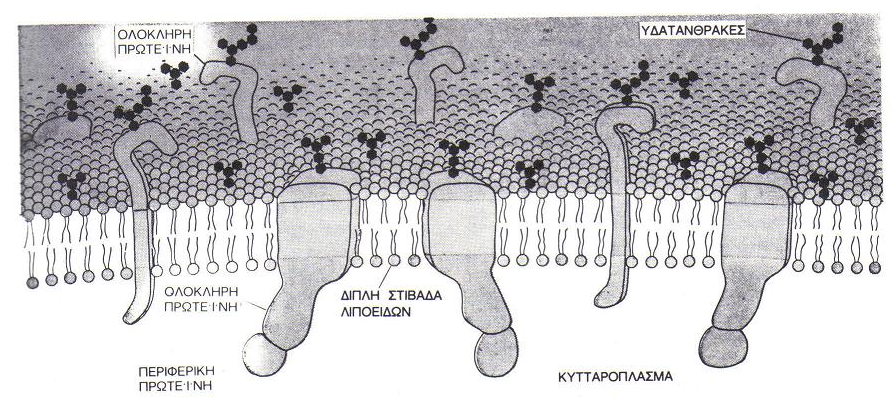 Τροποποιημένο από Guyton
α) Η κυτταροπλασματική μεμβράνη. 
Περιβάλλει τελείως το κύτταρο
Αποτελείται από πρωτεΐνες και λιπίδια
Λιποειδικός φραγμός της κυτταρικής μεμβράνης:
Το βασικό στοιχείο της κυτταρικής μεμβράνης είναι μια λιποειδική διπλή στοιβάδα που εκτείνεται σε ολόκληρη την κυτταρική επιφάνεια
Μέσα σε αυτό το λιποειδικό στρώμα βρίσκονται διάσπαρτα μεγάλα σφαιρικά μόρια πρωτεΐνης
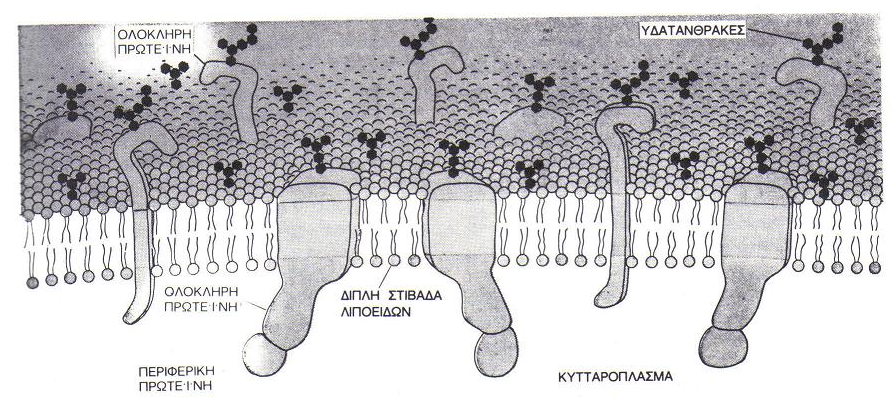 Τροποποιημένο από Guyton
Τα φωσφολιπίδια
Αποτελούν τη βάση του σχηματισμού των κυτταρικών μεμβρανών
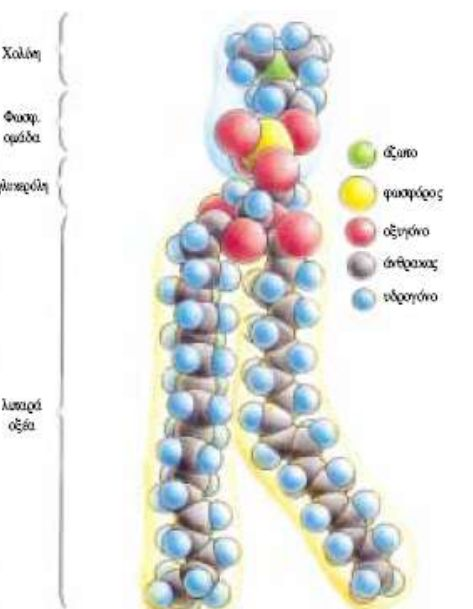 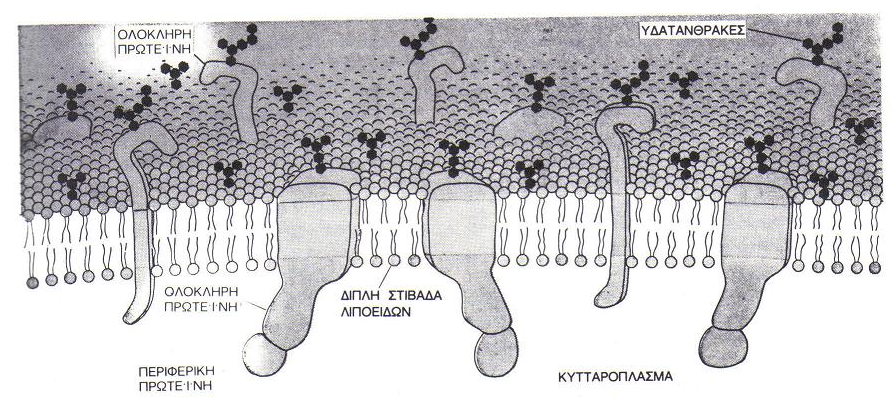 Τροποποιημένο από Guyton
Ιδιαίτερο χαρακτηριστικό της διπλής λιποειδικής στοιβάδας είναι ότι πρόκειται για υγρό και όχι στερεό, δηλαδή τμήματα της μεμβράνης μπορούν κυριολεκτικά να ρέουν από το ένα σημείο της στο άλλο.
Η μεμβράνη είναι ημιδιαπερατή και έτσι επιτυγχάνεται η εκλεκτική διαπερατότητα των διαφόρων ουσιών στο εσωτερικό του κυττάρου.
Δομή της κυτταρικής μεμβράνης
Το κέντρο της μεμβρανικής διπλοστιβάδας αποτελείται από τις ουρές των λιπαρών οξέων των φωσφολιπιδίων

Είναι εξαιρετικά υδρόφοβο περιβάλλον
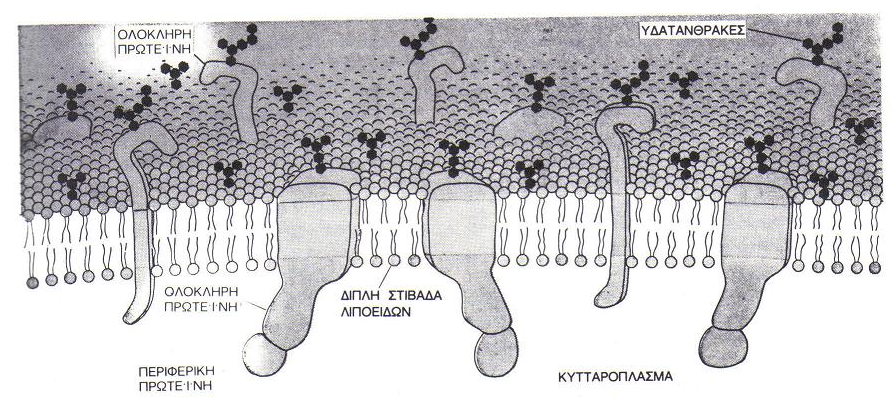 Τροποποιημένο από Guyton
Υδατάνθρακες της μεμβράνης:
Απαντώνται σχεδόν αποκλειστικά στην εξωτερική επιφάνεια.
Είναι το γλυκοζυλιωμένο τμήμα μορίου γλυκοπρωτεϊνών που προεξέχει προς την εξωτερική επιφάνεια
Μεμβρανικές πρωτείνες
Επιφανειακές: δεν ενσωματώνονται στην κυτταροπλασματική μεμβράνη
Συνδέονται με αυτήν με ομοιοπολικούς δεσμούσ 
Μπορούν να αφαιρεθούν από αυτή με ήπιες διεργασίες

Διαμεμβρανικές: διαπερνούν τη λιπιδική στιβάδα μια ή και περισσότερες φορες
Λειτουργία μεμβρανικών πρωτεινών
Υποδοχείς προσκόλλησης μορίων
Πόροι-Δίαυλοι: λειτουργούν ως αγωγοί που επιτρέπουν σε διάφορα μόρια να διαχυθούν διαμεσου της μεμβράνης
Αντλίες: χρησιμοποιούν την ενέργεια για τη μεταφορά ουσιών
Μπορούν επίσης να είναι και ένζυμα
Τροποποιημένο από εγχειρίδιο Φυσιολογίας
Δεσπόπουλου
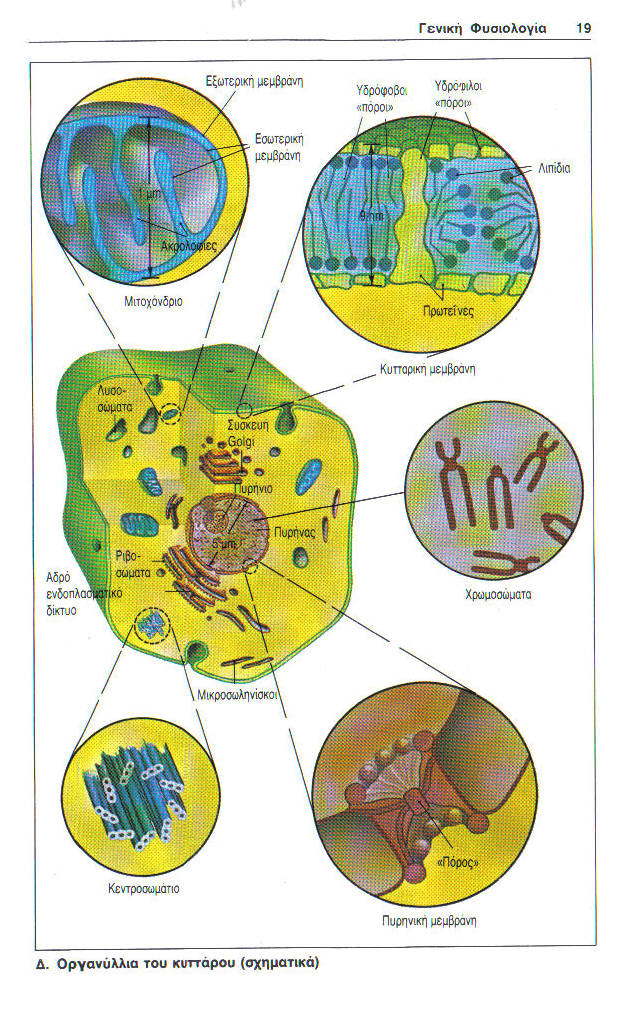 Το κυτταρόπλασμα και τα οργανύλιά του
Το κυτταρόπλασμα είναι γεμάτο από διάσπαρτα μικρά και μεγάλα σωματίδια και οργανύλια
Το κυτταρόπλασμα περιέχει:
νερό
διαλυτές πρωτεΐνες
σάκχαρα
ηλεκτρολύτες
μικρές ποσότητες λιποειδών
Τροποποιημένο από εγχειρίδιο Φυσιολογίας
Δεσπόπουλου
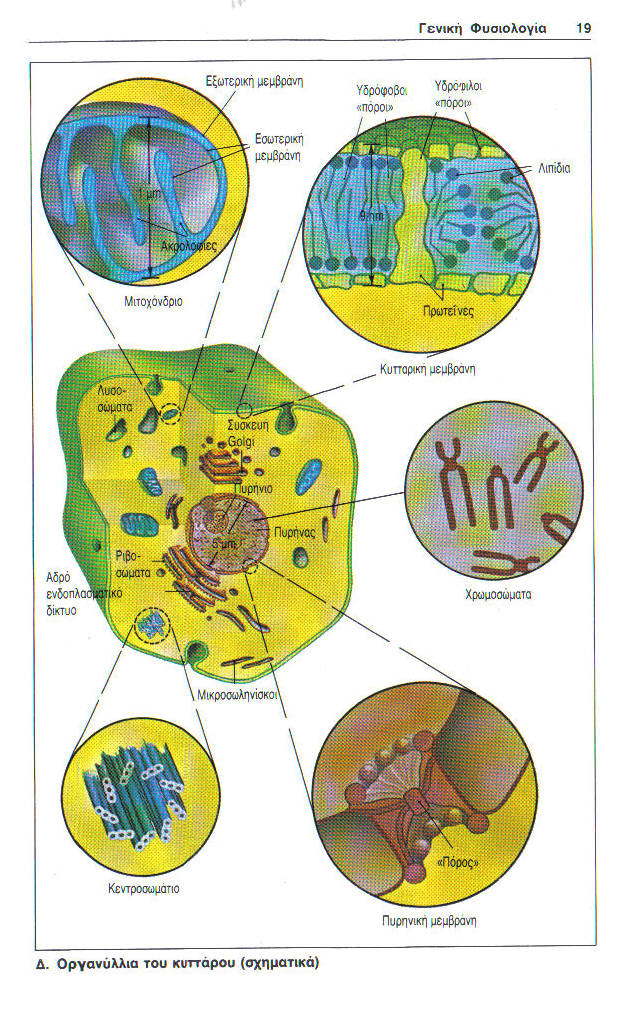 Ο πυρήνας: 
Είναι το κέντρο ελέγχου του κυττάρου

Αφορίζεται σαφώς από το κυτταρόπλασμα με την πυρηνική μεμβράνη. 

Στον πυρήνα βρίσκονται τα χρωμοσώματα, τα οποία αποτελούνται από αναδιπλωμένες έλικες DNA και βασικές πρωτεΐνες, τις ιστόνες, στις οποίες οφείλεται η αναδίπλωση του DNA.
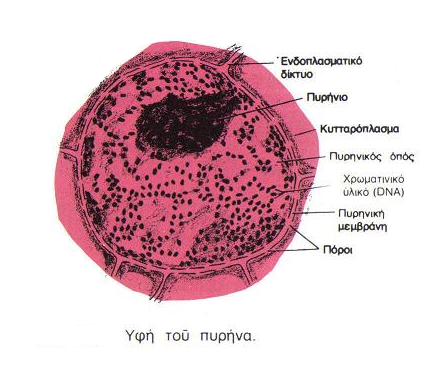 Τροποποιημένο από Guyton
β) Η πυρηνική μεμβράνη:
Είναι δύο μεμβράνες που η μία περιβάλλει την άλλη αφήνοντας έναν ευρύ χώρο μεταξύ τους 
Η εξωτερική είναι διάσπαρτη από ριβοσώματα 
Η εσωτερική είναι ομαλή 
Η δομή είναι ίδια με της κυτταρικής μεμβράνης
Στα σημεία όπου οι δύο μεμβράνες συγχωνεύονται δημιουργούνται πόροι μέσω των οποίων μπορούν να διακινηθούν ουσίες από και προς το κυτταρόπλασμα
Πυρηνίσκοι ή πυρήνια
Βρίσκονται μέσα στον πυρήνα ένας ή περισσότεροι
Είναι πρωτεϊνικά μορφώματα που περιέχουν ριβονουκλεϊκό οξύ (RNA)
Τα γονίδια ενός συγκεκριμένου ζεύγους χρωμοσωμάτων συνθέτουν το RNA και το αποθηκεύουν στο πυρήνιο

Το RNA αυτό στη συνέχεια συμπυκνώνεται και σχηματίζει τα κοκκιώδη ριβοσώματα, τα οποία με τη σειρά τους μεταναστεύουν περνώντας μέσα από τους πόρους της πυρηνικής μεμβράνης στο κυτταρόπλασμα

Εκεί προσκολλώνται στο ενδοπλασματικό δίκτυο και παίζουν ουσιώδη ρόλο στο σχηματισμό των πρωτεϊνών
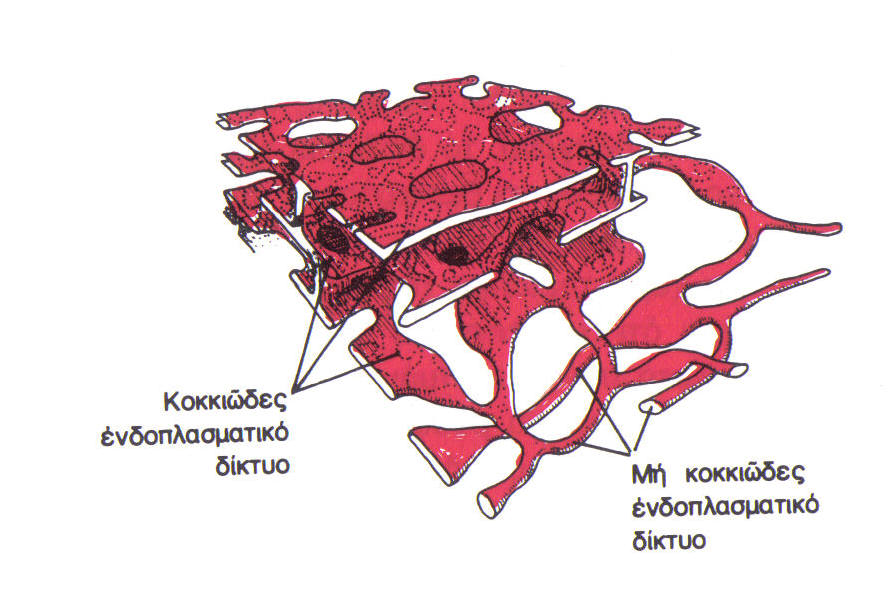 Τροποποιημένο από Guyton
γ) Το ενδοπλασματικό δίκτυο. 
Πρόκειται για ένα συνεχές δίκτυο σωληνοειδών και επίπεδων 
κυστικών σχηματισμών, που αποτελείται από διπλές 
λιποειδικές πρωτεϊνικές μεμβράνες και βρίσκονται μέσα στο 
κυτταρόπλασμα
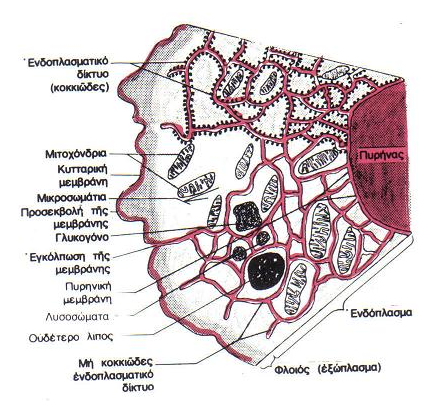 Τροποποιημένο από Guyton
Το ενδοπλασματικό δίκτυο - λειτουργίες 
Οι ουσίες που σχηματίζονται σε διάφορα μέρη του κυττάρου 
μπαίνουν στους χώρους του ενδοπλασματικού δικτύου και από 
εκεί μεταφέρονται σε άλλα σημεία του κυττάρου.
Επίσης, η μεγάλη επιφάνεια του δικτύου, καθώς και τα πολλά 
ενζυμικά του συστήματα, προμηθεύουν το μηχανικό εξοπλισμό 
για μεγάλο μέρος των μεταβολικών λειτουργιών του κυττάρου.
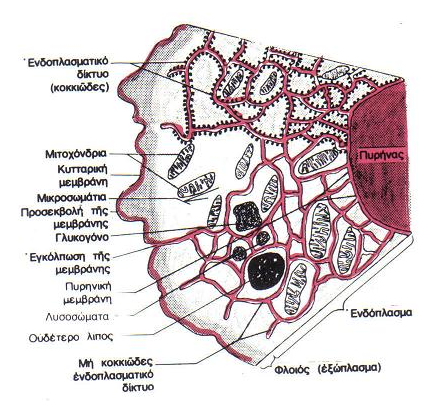 Τροποποιημένο από Guyton
Το αδρό ενδοπλασματικό δίκτυο:
Στις εξωτερικές επιφάνειες πολλών τμημάτων του ενδοπλασματικού δικτύου βρίσκονται προσκολλημένα πολλά κοκκώδη σωματίδια, που ονομάζονται ριβοσώματα. Στις περιοχές αυτές το ενδοπλασματικό δίκτυο ονομάζεται αδρό ή τραχύ ή κοκκώδες.
Το λείο ενδοπλασματικό δίκτυο:

Ένα μέρος του ενδοπλασματικού δικτύου δεν έχει προσκολλημένα ριβοσώματα. Το μέρος αυτό ονομάζεται μη κοκκώδες ή λείο ενδοπλασματικό δίκτυο. 

Λειτουργίες του λείου ενδοπλασματικού δικτύου:
Βιοσύνθεση λιποειδών
Ενζυμικές αντιδράσεις του κυττάρου
δ) Συσκευή του Golgi. 
Αποτελεί σύμπλεγμα μεμβρανών και βρίσκεται κοντά στον πυρήνα
Λειτουργεί:
ως εκκριτικό όργανο
ως συνθετικό όργανο (συνθέτει υδατάνθρακες και σακχαριδικά πολυμερή)
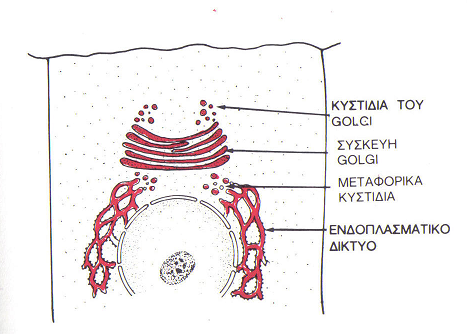 Τροποποιημένο από Guyton
Έχει στενή σχέση με το ενδοπλασματικό δίκτυο και λειτουργεί σε συνδυασμό με αυτό
Από το ενδοπλασματικό δίκτυο μέσω μεταφορικών κυστιδίων οι ουσίες μεταφέρονται στη συσκευή του Golgi
Στη συνέχεια υφίστανται επεξεργασία για να σχηματίσουν εκκριτικά κυστίδια, λυσοσώματα ή άλλα κυτταροπλασματικά συστατικά
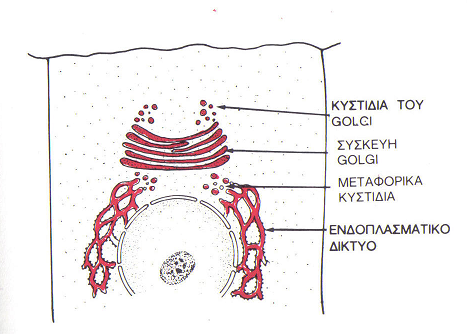 Τροποποιημένο από Guyton
Τα εκκριτικά κοκκία, που μετακινούνται προς τα όρια του κυττάρου, συγχωνεύονται με αυτά και αποβάλλονται στον εξωκυττάριο χώρο
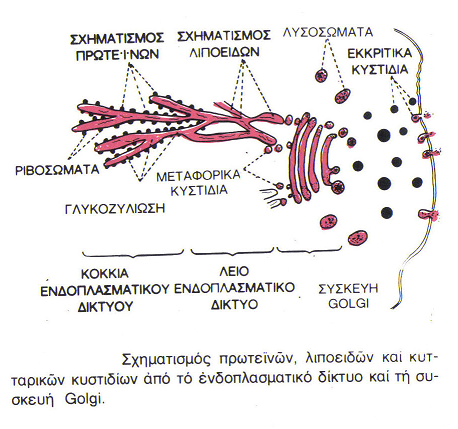 Τροποποιημένο από Guyton
Τα μιτοχόνδρια 

Ονομάζονται ενεργειακοί σταθμοί του κυττάρου

Προσλαμβάνουν ενέργεια από τις θρεπτικές ουσίες και οξυγόνο και την προμηθεύουν στο κύτταρο σε μορφή χρησιμοποιήσιμη για την πραγματοποίηση όλων των λειτουργιών του.

Έχουν σχήμα σφαιρικό ή ωοειδές.
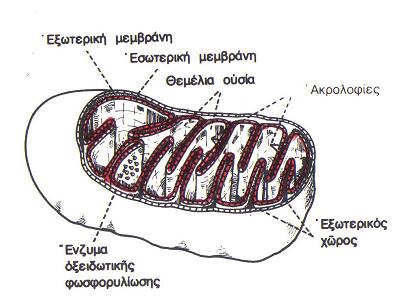 Τροποποιημένο από Guyton
Αποτελούνται από δύο μεμβράνες με διπλή στοιβάδα λιποειδών και πρωτεΐνης η κάθε μία: μία εξωτερική και μία εσωτερική μεμβράνη
Η δεύτερη μεμβράνη παρουσιάζει πολλές πτυχώσεις που παρουσιάζουν ακρολοφίες πάνω στις οποίες βρίσκονται προσκολλημένα τα οξειδωτικά ένζυμα του κυττάρου
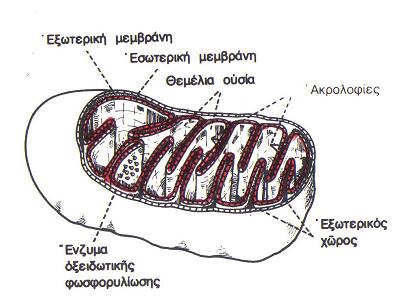 Τροποποιημένο από Guyton
Ο εσωτερικός χώρος του μιτοχονδρίου είναι γεμάτος από μια ζελατινώδη θεμέλια ουσία, που περιέχει ένζυμα για τον προσπορισμό ενέργειας από τις θρεπτικές ουσίες.
Τα ένζυμα αυτά δρουν σε συνδυασμό με τα οξειδωτικά ένζυμα των ακρολοφιών για το σχηματισμό με την οξείδωση των θρεπτικών ουσιών, διοξειδίου του άνθρακα και νερού.
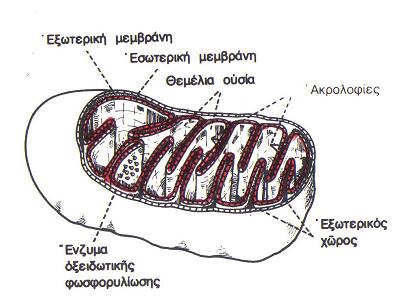 Τροποποιημένο από Guyton
Η ενέργεια που απελευθερώνεται χρησιμοποιείται για τη σύνθεση της τριφωσφορικής αδενοσίνης (ΑΤΡ), μιας ουσίας πλούσιας σε ενέργεια. 
Τα μιτοχόνδρια περιέχουν δικό τους DNA, ανεξάρτητο από το πυρηνικό DNA, έτσι ώστε δύνανται να αναπαράγονται αυτοτελώς με απλή διχοτόμηση.
-Λειτουργίες μιτοχονδρίων: 
Αποτελούν τον κυτταρικό σταθμό παραγωγής ενέργειας. Περιέχουν ένζυμα του κύκλου του κιτρικού οξέος (Krebs) και της αναπνευστικής οδού και είναι η κύρια θέση των οξειδωτικών αντιδράσεων που παράγουν ενέργεια. Η ενέργεια που παράγεται με αυτόν τον τρόπο εναποθηκεύεται κυρίως σε χημική μορφή στο μόριο του αδενοσινοτριφωρικής αδενοσίνης (ΑΤΡ). Η σύνθεση του ΑΤΡ εξασφαλίζει το σύνολο σχεδόν των αμέσως προσιτών ενεργειακών αποθεμάτων του οργανισμού: η διάσπασή του από διάφορα ένζυμα (φωσφατάσες, ΑΤΡάσες) επελευθερώνει ενέργεια για χρήση στις κυτταρικές αντιδράσεις.
Περιέχουν ριβοσώματα και μπορούν να συνθέτουν ορισμένες πρωτεΐνες.
Τα κύτταρα με έντονο μεταβολισμό, όπως τα ηπατοκύτταρα, είναι πλούσια σε μιτοχόνδρια.
2) Τα λυσοσώματα. 
Αποτελούν το ενδοκυττάριο πεπτικό σύστημα, που επιτρέπει στο κύτταρο να πέπτει και να απομακρύνει με αυτόν τον τρόπο άχρηστες ουσίες και δομές, ιδιαίτερα αυτές που έχουν υποστεί βλάβες ή είναι ξένες για το κύτταρο, π.χ. μικρόβια.
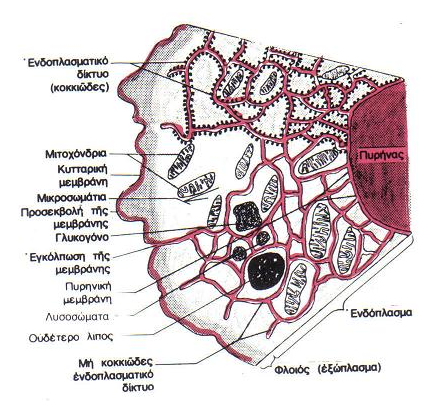 Τροποποιημένο από Guyton
λυσόσωμα
Περιβάλλονται από τυπική μεμβράνη διπλής λιποειδικής στοιβάδας
Είναι γεμάτα από κοκκία που αποτελούνται από πρωτεϊνικά συσσωματώματα υδρολυτικών (πεπτικών) ενζύμων
Στα λυσοσώματα έχουν βρεθεί περισσότερες από 40 διαφορετικές όξινες υδρολάσες και οι ουσίες που πέπτουν είναι πρωτεΐνες, πυρηνικά οξέα, βλεννοπολυσακχαρίτες, λιποειδή και γλυκογόνο
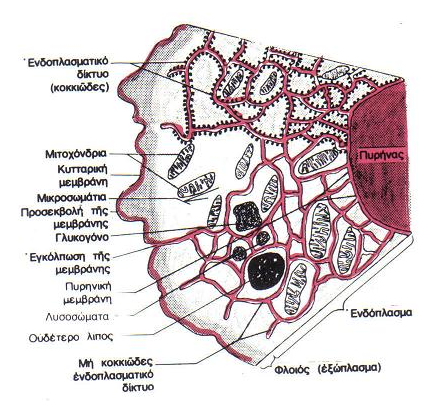 Τροποποιημένο από Guyton
λυσόσωμα
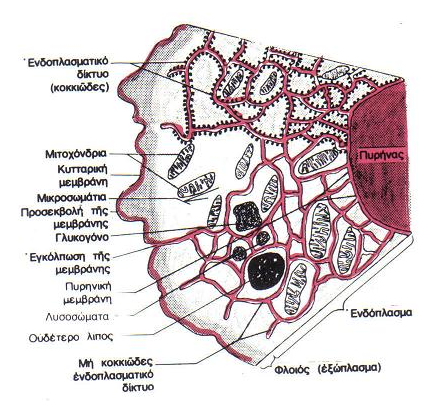 Τροποποιημένο από Guyton
3)Τα ριβοσώματα. Αποτελούνται από πρωτεΐνες και ριβονουκλεϊκό οξύ και μετέχουν στην πρωτεϊνοσύνθεση. 
Τα ριβοσώματα είναι προσκολλημένα στην εξωτερική επιφάνεια του ΑΕΔ ή βρίσκονται ελεύθερα στο κυτταρόπλασμα. 
Περιέχουν μεταγραφές (RNA) του πυρηνικού DNA
Λειτουργική Οργάνωση του Ανθρωπίνου  σώματος
ΚΥΤΤΑΡΟ  (Βασική μονάδα )


 ΙΣΤΟΣ (σύνολο κυττάρων κυττάρων )


 ΟΡΓΑΝΟ (σύνολο ιστών )

 ΛΕΙΤΟΥΡΓΙΚΑ ΣΥΣΤΗΜΑΤΑ  (σύνολο  οργάνων) )
Ιστοί
Επιθηλιακός ιστός
Επενδύει την εξωτερική και εσωτερική επιφάνεια διαφόρων ιστών και οργάνων
Παρέχει φυσική προστασία,  ελεγχει τη διαπερατότητα, παράγει εκκρίσεις, παρέχει αισθητικότητα
Νευρικός ιστός: αγωγή ηλεκτρικών ώσεων
Μυικός ιστός: παράγει κίνηση
Συνδετικός ιστός: στήριξη, αποθήκευση ενέργειας
Συστήματα του ανθρώπινου οργανισμού
Αναπνευστικό σύστημα 
Κυκλοφορικό
Ουροποιητικό
Γεννητικό
Νευρικό και αισθητήριων οργάνων
Μυοσκελετικό
Γαστρεντερικό
Ενδοκρινικό
ΔΙΑΚΙΝΗΣΗ ΜΕΣΑ ΑΠΟ ΤΗΝ ΚΥΤΤΑΡΙΚΗ ΜΕΜΡΑΝΗ
Απλή Διάχυση: γίνεται χωρίς κατανάλωση ενέργειας  
Η διάχυση γίνεται με μετακίνηση ουσιών από και προς την κυτταρική μεμβράνη
Κινητήρια δύναμη: διαφορά συγκέντρωσης
                                       διαφορά πίεσης
Ενεργητική μεταφορά: η μετακίνηση ουσιών από και προς την κυτταρική μεμβράνη με κατεύθυνση αντίθετη από την κλίση συγκέντρωσης
Βασίζεται σε φορείς που διευκολύνουν τη μεταφορά
Ανάμεσα σε διαφορες ουσίες που μεταφέρονται με ενεργητική μεταφορά είναι: 
    ιόντα καλίου
    ιόντα νατρίου
    ασβεστίου, σιδήρου
    υδρογόνου, ιωδίου κ.α
ΟΜΟΙΟΣΤΑΣΗ
Η διατήρηση σταθερών συνθηκών στο εσωτερικό περιβάλλον
Όλα τα όργανα και οι ιστοί εκτελούν λειτουργίες που συνταλούν στη διατήρηση αυτών των συνθηκών 
Κάθε λειτουργική δομή συνεισφέρει για τη διατήρηση συνθηκών ομοιόστασης.Αν χαθεί η ικανότητα αυτή τότε πάσχουν όλα τα κύτταρα του σώματος
Η ακραία δυσλειτουργία οδηγεί στο θάνατο και η ενδιάμεση στην ασθένεια
Μεταφορά ύδατος και διαλυμένων ουσιών
Τα κύτταρα του ανθρώπινου σώματος ζουν σε προσεκτικά ρυθμιζόμενο περιβάλλον
Το υγρό εντός των κυττάρων καταλαμβάνει το ενδοκυττάριο διαμέρισμα (ενδοκυττάριο υγρό)
Το υγρό εκτός των κυττάρων καταλαμβάνει τον 
   εξωκυττάριο χώρο (εξωκυττάριο υγρό)
Για τη διατήρηση της ζωής, ο οργανισμός οφείλει να διατηρεί ισορροπία μεταξύ μεταξυ ενδοκυτταριου και εξωκυτταριου χώρου
Το συνολικό ύδωρ του σώματος αποτελεί το 60% του σωματικού βάρουσ ενός νέου ενήλικα άνδρα και περίπου το 50% μιασ νέας ενήλικης γυναίκας
Μικρότερο ποσοστό στις γυναίκες επειδή έχουν περισσότερο λιπώδη ιστό
Όγκος  πλάσματος
Από τα συνολικά λίτρα εξωκυττάριου χώρου 
 	20% περιέχεται εντός καρδιακών κοιλοτήτων και αιμοφόρων αγγείων


 Ο συνολικός όγκος αυτού του ενδαγγειακού διαμερίσματος  είναι ο όγκος αίματος
Διάμεσο υγρό
75% του εξωκυττάριου χώρου βρίσκεται εκτός του ενδαγγειακού διαμερίσματος

Εντός του διάμεσου υγρού υπάρχουν δυο  μικρότερα διαμερίσματα:
ο συνδετικός ιστός (χόνδροι,τένοντες) 
και η θεμέλια ουσία των οστών
Διακυτταρικό υγρό
5% είναι παγιδευμένο μέσα στο χώρο ανάμεσα στα επιθηλιακά κύτταρα

Δεν περιλαμβάνεται το υγρό εκτός του ανθρώπινου σώματοσ (ουροδόχου κύστεως, γαστρεντερικό σωλήνα…)
Ηλεκτρολύτες
Το ενδοκυττάριο υγρό είναι πλούσιο σε Κάλιο

Το εξωκυττάριο είναι πλούσιο σε Νάτριο και Χλώριο
Φυσιολογία αιμοποιητικού
ΛΕΙΤΟΥΡΓΙΕΣ ΑΙΜΑΤΟΣ
Στη μεταφορά θρεπτικών ουσιών και οξυγόνου στα κύτταρα των ιστών
Στην απομάκρυνση από τα κύτταρα των άχρηστων προϊόντων του μεταβολισμού και του διοξειδίου του άνθρακα
Στη θερμορύθμιση
Στην άμυνα και το συντονισμό των λειτουργιών του οργανισμού.
ΓΕΝΙΚΑ
Αίμα: είναι μορφή συνδετικού ιστού σε υγρή μορφή
Ο όγκος του αντιστοιχεί σε 7% Σ.Β στους άνδρες και 5.5% Σ.Β στις γυναίκες
Αποτελείται από: 
1. Πλάσμα (περιέχει πρωτείνες, αμινοξέα, σάκχαρα…) 
2. έμμορφα στοιχεία που είναι τα κύτταρα: ερυθρά αιμοσφαίρια, λευκά αιμοσφαίρια, αιμοπετάλια
ΠΛΑΣΜΑ
Το ωχροκίτρινο υγρό μέσα στο οποίο αιωρούνται τα έμμορφα συστατικά του αίματος
Αποτελείται από: νερό, άλατα και οργανικές χημικές ενώσεις (πρωτείνες, γλυκόζη, λιπίδια,βιταμίνες, ορμόνες)
Από τις πρωτείνες ιδιαίτερη σημασία έχουν οι ανοσοσφαιρίνες και οι παράγοντες πήξης
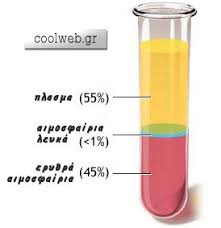 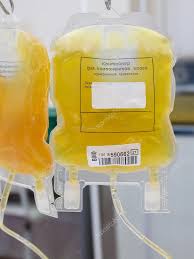 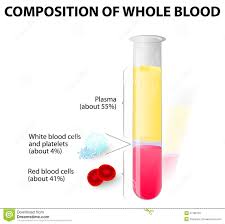 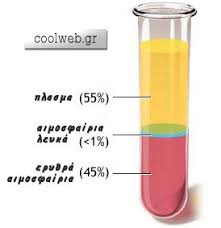 αιμοποιηση
Διαδικασία παραγωγής των συστατικών του αίματος
Πού γίνεται;
Μετά τη γέννηση: τα έμμορφα συστατικά του αίματος παράγονται στο μυελό των οστών που βρίσκεται στα σπογγώδη οστά (σπόνδυλοι, πλευρές, άνω μέρη μηριαίων οστών, πλατέα οστά της πυέλου) και στις επιφύσεις των μακρών οστών
Εμβρυική ζωή: αρχικά  λεκιθικός ασκός, στη συνέχεια ήπαρ και σπλήνας και προς το τέλος ο μυελός των οστών
Μυελοσ των οστων
Στην ηλικία των 20 ετών ο Μυελός των μακρών οστών καθίσταται ανενεργός, εκτός από το μηριαίο και το βραχιόνιο οστό

Ο ενεργός έχει ερυθρό χρώμα, ενώ ο ανενεργός κίτρινο

Ο Μ.Ο. είναι από τα μεγαλύτερα όργανα του ανθρώπινου σώματος – πλησιάζει το μέγεθος του ήπατος

Στο Μ.Ο. το 75% των κυττάρων το κατέχει η λευκή σειρά και το 25% η ερυθρά

Αντίθετα, στο περιφερικό αίμα, τα ερυθρά αιμοσφαίρια είναι δύο φορές περισσότερα από τα λευκά
ΩΡΙΜΑΝΣΗ ΤΩΝ ΚΥΤΤΑΡΙΚΩΝ ΣΕΙΡΩΝ ΣΤΟ ΜΥΕΛΟ ΤΩΝ ΟΣΤΩΝ
Όλα τα κύτταρα του αίματος στο Μ.Ο. προσέρχονται από το αρχέγονο κύτταρο του(STEM CELL)
Από το κύτταρο αυτό προέρχονται τα βλαστικά κύτταρα όλων των σειρών, τα οποία αφού περάσουν τα διάφορα στάδια ωρίμανσης, εισέρχονται στη συστηματική κυκλοφορία
ΚΥΤΤΑΡΙΚΑ ΣΥΣΤΑΤΙΚΑ Ι
Ερυθρά αιμοσφαίρια 
Είναι τα περισσότερα από τα κύτταρα του αίματος.
Ο αριθμός τους κυμαίνεται από 4.5 *106-6.2*106/ mm3 αίματος  στους άνδρες και από 4*106-5.4*106/ mm3 αίματος στις γυναίκες. 
Προέρχονται από ωρίμανση της προερυθροβλάστης.
 Έχουν σχήμα αμφίκοιλου δίσκου, και διάμετρο περίπου 7.5μm.
Κυτταρικα συστατικα ιι
Ερυθρά αιμοσφαίρια
Βασική γνώση: τα ερυθρά αιμοσφαίρια περιέχουν μια ειδική πρωτεΐνη της οποίας η κύρια λειτουργία είναι η μεταφορά του οξυγόνου. Για την παραγωγή της αιμοσφαιρίνης είναι απαραίτητος ο σίδηρος, το φυλλικό οξύ και οι βιταμίνες Β6 και Β12.
Κύρια λειτουργία τους είναι η μεταφορά Ο2 και CO2 μεταξύ των ιστών
Ο μέσος χρόνος ζωής των ερυθροκυττάρων είναι 120 ημέρες και η καθημερινή καταστροφή τους αναπληρώνεται από τα διαρκώς παραγόμενα νέα ερυθρά.
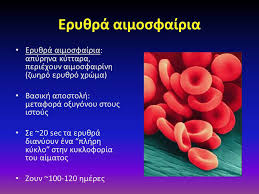 ΕΡΥΘΡΟΠΟΙΗΣΗ
Ρυθμίζεται από μια ορμόνη, την ερυθροποιητίνη, η οποία εκκρίνεται όταν αναγνωρίζεται στο αίμα χαμηλή πίεση Ο2.
ερυθροποιηση
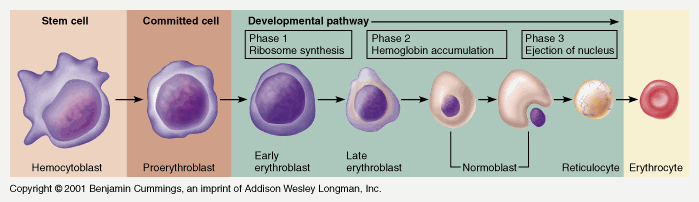 ΑΙΜΟΣΦΑΙΡΙΝΗ
Είναι το πιο σημαντικό συστατικό των ερυθρών αιμοσφαιρίων
Μεταφέρει Ο2από τους πνεύμονες στους ιστούς
Μεταφέρει CO2 από τους ιστούς στους πνεύμονες
Αποτελεί το 98% των πρωτεϊνών που βρίσκονται στο κυτταρόπλασμα των ερυθρών αιμοσφαιρίων
Αποτελείται από 4 υπομονάδες που περιέχουν το μόριο της ΑΙΜΗΣ, συνδεδεμένο με  ένα πολ.υπεπτίδιο, τη σφαιρίνη
ΑΙΜΟΣΦΑΙΡΙΝΗ 2
Υπάρχουν 2 ζεύγη πολυπεπτιδικών αλυσίδων στο μόριο της  Hb
 Οι 2 από τις υπομονάδες περιέχουν τον ένα τύπο πολυπεπτιδικής αλυσίδας και οι άλλες 2, τον άλλο τύπο
 Το Ο2 που βρίσκεται διαλυμένο στο πλάσμα προσκολλάται στο Δισθενή σίδηρο της Αίμης
Η χημική συγγένεια μεταξύ Ο2 και Fe++ στην Hb είναι ισχυρή
Επηρεάζεται από το PH, τη θερμοκρασία και τη συγκέντρωση μιας πρωτεινης (διφωσφογλυκερίνη)
ΠΑΘΟΛΟΓΙΚΕΣ ΑΙΜΟΣΦΑΙΡΙΝΕΣ
Η σειρά των αμινοξέων στις πολυπεπτιδικές αλυσίδες καθορίζονται γενετικά. 
Τα τροποποιημένα γονίδια που προκαλούν παθολογικές αιμοσφαιρίνες είναι πολλά
Η λαθεμένη πληροφορία μεταφέρεται από τους γονείς στα παιδιά
Εάν το παιδί είναι ετεροζυγώτης το 50% της αιμοσφαιρίνης του θα είναι φυσιολογική και το άλλο 50% παθολογική, αν ομοζυγώτης τότε όλη θα είναι παθολογική (π.χ. μεσογειακή αναιμία)
κυτταριΚΑ ΣΥΣΤΑΤΙΚΑ ΙΙΙ
Λευκά αιμοσφαίρια
Κύτταρα εμπύρηνα,
Ο αριθμός τους είναι 4.000-10.000/ mm3  αίματος και συμμετέχουν στην άμυνα του οργανισμού 
Χρησιμεύουν στην άμυνα του οργανισμού
Είναι άχρωμα, δηλαδή λευκά
 Διακρίνουμε τα:
   1. πολυμορφοπύρηνα λευκά αιμοσφαίρια ή κοκκιοκύτταρα,
   2.  τα μεγάλα μονοπύρηνα λευκά αιμοσφαίρια η μονοκύτταρα 
   3.τα λεμφοκύτταρα.
Κυτταρικα σΥΣΤΑΤΙΚΑ ιv
Λευκά αιμοσφαίρια
Η εκατοστιαία αναλογία των διαφόρων τύπων λευκών αιμοσφαιρίων: λευκοκυτταρικός τύπος 
Η φυσιολογική αναλογία είναι:
     Ουδετερόφιλα 40-60%. 
     Βασεόφιλα 0-1%
     Ηωσινόφιλα 1-3%
     Μεγάλα Μονοπύρηνα 4-8% 
     Λεμφοκύτταρα 20-40%.
Τα πολυμορφοπύρηνα, ανάλογα με το χρώμα που λαμβάνουν μετά από χρώση τα κοκκία του πρωτοπλάσματός τους, διακρίνονται στα:
Ουδετερόφιλα
Βασεόφιλα 
Ηωσινόφιλα
Τα μεγάλα μονοπύρηνα δεν διακρίνονται σε υποκατηγορίες
Τα λεμφοκύτταρα διακρίνονται στα:
Τ λεμφοκύτταρα (εξαρτώμενα από το Θύμο)
Β λεμφοκύτταρα
ΚΥΤΤΑΡΙΚΑ ΣΥΣΤΑΤΙΚΑ V
Τα ουδετερόφιλα κοκκιοκύτταρα : το μεγαλύτερο μέρος των λευκοκυττάρων του αίματος. Ονομάζονται έτσι λόγω των ουδετερόφιλων κοκκίων που περιέχουν. 
Ο πυρήνας τους έχει 2-3 λοβούς συνδεμένους και τα κοκκία τους περιέχουν ένζυμα. 
Μετά από την είσοδο βακτηρίου στο σώμα τα ουδετερόφιλα κοκκιοκύτταρα σπεύδουν πρώτα στο σημείο της φλεγμονής. Διαπηδούν το τοίχωμα των αγγείων και κατευθύνονται προς τους προσβληθέντες ιστούς με αμοιβαδοειδείς κινήσεις. Ακολουθεί φαγοκυττάρωση, βακτηριοκτονία και πέψη του βακτηριδίου, με τη βοήθεια των ενζύμων που περιέχονται στα κοκκία τους και ουσιών που παράγονται κατά τη φαγοκυττάρωση.
 Στο περιφερικό αίμα ζουν 6-12 ώρες, στους ιστούς 2-4 ημέρες
ΚΥΤΤΑΡΙΚΑ ΣΥΣΤΑΤΙΚΑ VΙ
Τα βασεόφιλα κοκκιοκύτταρα: πυρήνα συνήθως λοβωτό που καλύπτεται από  άφθονα βασεόφιλα κοκκία, τα οποία περιέχουν ηπαρίνη, ισταμίνη και 5- υδροξυτρυπταμίνη. 
Με την αντιπηκτική και αγγειοκινητική δράση των ουσιών αυτών τα βασεόφιλα συμβάλλουν στο μηχανισμό της φλεγμονής.
Κυτταρικα συστατικα VIΙ
Hωσινόφιλα κοκκιοκύτταρα : δίλοβο πυρήνα και πρωτόπλασμα γεμάτο από ηωσινόφιλα κοκκία. 
Ζουν 1-8 ώρες 
 Eπιτελούν φαγοκυττάρωση κυρίως συμπλεγμάτων αντιγόνου αντισώματος.
Mεγάλα μονοπύρηνα: είναι τα μεγαλύτερα από τα λευκά αιμοσφαίρια. 
Μετά από κυκλοφορία τριών ημερών στο αίμα μεταναστεύουν στους ιστούς όπου συνεχίζουν τη λειτουργία τους ως μακροφάγα.
Σπεύδουν σε δεύτερο χρόνο στο σημείο της φλεγμονής και μετά από φαγοκυττάρωση εκφράζουν τα αντιγόνα του μικροβίου στην κυτταρική τους μεμβράνη. Τα παρουσιάζουν έτσι στο ανοσοποιητικό σύστημα για να αρχίσουν οι ανοσολογικές αντιδράσεις.
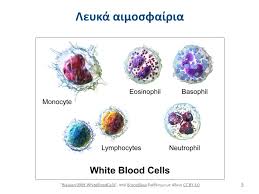 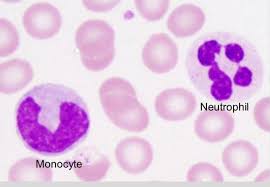 ΚΥΤΤΑΡΙΚΑ ΣΥΣΤΑΤΙΚΑ VIII
Αιμοπετάλια ή θρομβοκύτταρα
τα μικρότερα από τα έμμορφα συστατικά του αίματος. 
Ο αριθμός τους είναι 150.000-450.000/mm3.
 Δεν έχουν πυρήνα, 
Στην κυτταρική τους μεμβράνη υπάρχουν συσπαστικές πρωτεΐνες, ενώ έξω από την μεμβράνη υπάρχει ο γλυκοκάλυκας που αποτελείται από γλυκοπρωτεΐνες και γλυκοζαμινογλυκάνες.
Το πρωτόπλασμά τους περιέχει τουλάχιστον 3 είδη κοκκίων που περιέχουν: αδρεναλίνη, νοραδρεναλίνη, ΑΤΡ, ΑDP είτε  παράγοντες πήξεως είτε ένζυμα.
 Συμμετέχουν στην πήξη του αίματος, το σχηματισμό του θρόμβου και την αιμόσταση.
ΑΙΜΟΠΕΤΑΛΙΑ

 Έχουν διάμετρο 2-4 μικρόμετρα και προερχόνται από θραύσματα μεγακαρυοκυττάρων. 
Ο μέσος όρος διάρκειας ζωής είναι μόλις 5 με 9 μέρες. 
Κυκλοφορούν στο αίμα των θηλαστικών και συμμετέχουν στην αιμόσταση, οδηγώντας στο σχηματισμό θρόμβων αίματος.
ΑΙΜΟΠΕΤΑΛΙΑ
ΡΥΘΜΟΙ ΠΑΡΑΓΩΓΗΣ ΑΙΜΟΠΕΤΑΛΙΩΝ
ΑΠΟ ΤΟ CFU-MEG 
ΣΤΟ ΑΙΜΟΠΕΤΑΛΙΟ  
10 ΗΜΕΡΕΣ 



ΤΑ ΑΙΜΟΠΕΤΑΛΙΑ ΣΥΓΚΡΑΤΟΥΝΤΑΙ ΣΤΟ ΣΠΛΗΝΑ ΓΙΑ 36 ΩΡΕΣ.
ΧΡΟΝΟΣ ΖΩΗΣ ΤΩΝ ΑΙΜΟΠΕΤΑΛΙΩΝ ΣΤΟ ΠΕΡΙΦΕΡΙΚΟ ΑΙΜΑ : 7 ΗΜΕΡΕΣ
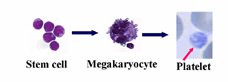 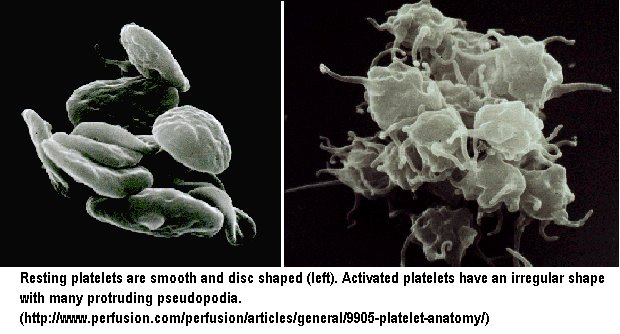 ΜΕ ΤΟ ΗΛΕΚΤΡΟΝΙΚΟ ΜΙΚΡΟΣΚΟΠΙΟ
ΤΑ ΑΙΜΟΠΕΤΑΛΙΑ ΔΙΑΚΡΙΝΟΝΤΑΙ ΣΕ ΔΥΟ ΜΟΡΦΕΣ: 
ΗΡΕΜΑ 
ΕΝΕΡΓΟΠΟΙΗΜΕΝΑ
Γενικη εξεταση αιματοΣ
Είναι η ποσοτική και μορφολογική μελέτη των έμμορφων συστατικών του αίματος
Για την ποσοτική μελέτη, δείγμα αίματος λαμβάνεται με φλεβοκέντηση σε σωληνάριο αίματος με αντιπηκτικό
Για τη μορφολογική μελέτη, σταγόνα αίματος τοποθετείται σε πλάκα μικροσκοπίου και μελετάται από ειδικό στο μικροσκόπιο
Ποσοτικη μελετη ι
ΕΡΥΘΡΟΚΥΤΤΑΡΑ: αδρά εκτιμάται ο αριθμός των ερυθρών, το ποσό της αιμοσφαιρίνης, ο αιματoκρίτης (ο όγκος που καταλαμβάνουν τα ερυθροκύτταρα που περιέχονται σε 100ml αίματος),Φυσιολογικές τιμές: αιματοκριτης: 42-52 σε άνδρες και 37-47 σε γυναίκες. Αιμοσφαιρίνη: 14-16 ανδρες και 13-15 σε γυναίκες
ΛΕΥΚΑ ΑΙΜΟΣΦΑΙΡΙΑ: εκτιμάται ο συνολικός αριθμός τους και ο αριθμός των επί μέρους κατηγοριών τους. Φυσιολογικές τιμές:4000-10000. 
Λευκοκυττάρωση (σε λοιμώξεις, σε αιματολογικά κακοήθη νοσήματα)
Λευκοπενία (φάρμακα)
Ποσοτικη μελετη ιι
ΑΙΜΟΠΕΤΑΛΙΑ: για την ποσοτική μελέτη, εκτιμάται αδρά  ο αριθμός τους
Φυσιολογικές τιμές: 150000-450000
  Θρομβοπενία:τιμές μικρότερες του φυσιολογικού
  Θρομβοκυττάρωση: τιμές μςγαλύτερες από φυσιολογικό
ΟΜΑΔΕΣ ΑΙΜΑΤΟΣ
Στην κυτταρική μεμβράνη των ερυθροκυττάρων υπάρχουν τουλάχιστο 50 είδη αντιγόνων
Στην περίπτωση του αίματος τα αντιγόνα καλούνται συγκολλητινογόνα και τα αντισώματα συγκολλητίνες επειδή όταν αντιδρούν μεταξύ τους προκαλούν συγκόλληση των ερυθρών
Ανάλογα με την παρουσία ή όχι συγκολλητινών επάνω στην κυτταρική μεμβράνη το αίμα χωρίζεται σε ομάδες
ΟΜΑΔΕΣ ΑΙΜΑΤΟΣ
Η ομάδα αίματος κληρονομείται και από τους δύο γονείς καθώς τα γονίδια είναι συνεπικρατή. 
 Τα άτομα με ομάδα αίματος Α έχουν στην επιφάνεια των ερυθροκυττάρων τους αντιγόνο τύπου Α. Άτομα ομάδας αίματος Β έχουν αντιγόνο Β
Ένα άτομο ομάδας αίματος ΑΒ έχει αντιγόνα Α και Β, ενώ ένα άτομο ομάδας αίματος Ο δεν έχει κανένα αντιγόνο.
ομαδΕΣ ΑΙΜΑΤΟΣ
Κάθε άνθρωπος ανήκει σε μία από τις οκτώ ομάδες αίματος. Αυτές οι ομάδες, αποτελούν υποκατηγορίες  των τεσσάρων κύριων ομάδων του συστήματος ΑΒΟ – A, B, AB ή O. 


Η πιο συχνή ομάδα αίματος είναι  η  O+, και η σπανιότερη η AB-.
ΣΥΣΤΗΜΑ RHESUS
Το σύστημα ρέζους (Rh) διαχωρίζει περαιτέρω τις τέσσερεις ομάδες σε  Rh θετικό (+)  ή  Rh αρνητικό (-), δημιουργώντας οκτώ βασικούς τύπους ή ομάδες αίματος : O-, O+, B-, B+, A-, A+, AB- ή AB+.
Ένα Rh αρνητικό άτομο, αν μεταγγισθεί με Rh θετικό αίμα για πρώτη φορά, δε θα δημιουργηθεί κανένα πρόβλημα. Σε επόμενη μετάγγιση, θα δημιουργηθεί αιμολυτική αντίδραση
ομαδεσ αιματοσ
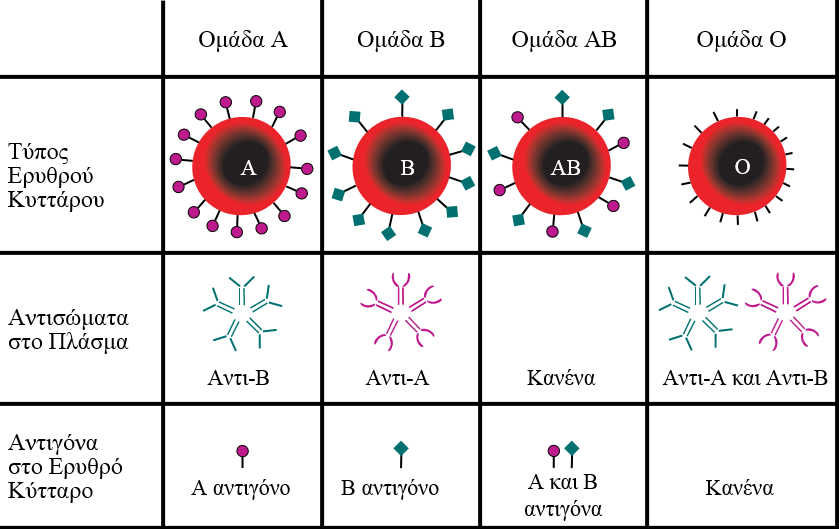 ΣΥΜΒΑΤΟΤΗΤΑ ΤΩΝ ΟΜΑΔΩΝ
Δεν είναι όλες οι ομάδες αίματος συμβατές μεταξύ τους. Αυτό οφείλεται στα διαφορετικά αντισώματα που έχει κάθε άνθρωπος ανάλογα με την ομάδα αίματος του.
Έτσι ενώ όσοι έχουν ομάδα αίματος Α έχουν στο πλάσμα τους  φυσικά αντισώματα αντι-Β, η ομάδα Β έχει αντι-Α αντισώματα και η ομάδα Ο έχει αντι-Α και αντι-Β αντισώματα, ενώ η ΑΒ δεν εχει αντισώματα
Έτσι, για παράδειγμα, εάν ένας ασθενής με ομάδα αίματος Β πάρει αίμα ομάδας Α, τα αντι-Α αντισώματα που έχει στο πλάσμα του θα καταστρέψουν τα ερυθρά Α της μονάδας αίματος που πήρε γεγονός που μπορεί να οδηγήσει σε σοβαρές αντιδράσεις μέχρι και θάνατο.
ΑΙΜΟΣΤΑΣΗ
Το σταμάτημα της αιμορραγίας που έχει δημιουργηθεί στην επιφάνεια αγγείου το οποιό έχει υποστεί βλάβη ή ρήξη.
Τρείς βασικοί μηχανισμοί αιμόστασης:
Αγγειακός σπασμός
Δημιουργία αιμοπεταλιακού βύσματος
Πήξη αίματος και σχηματισμός θρόμβου
Αγγειακός σπασμός
Η βλάβη ενός αγγείου πυροδοτεί την συστολή των λείων μυικών ινών: συμπιέζεται η τραυματισμένη επιφάνεια, μειώνεται η διάμετρος του αγγείου και η ροή του αίματος στο σημείο της βλάβης
Διαρκεί 30 λεπτά
Δημιουργία Αιμοπεταλιακού βύσματος
Προσκόλληση αιμοπεταλίων στο σημείο της βλάβης 
Καθώς ολοένα και περισσότερα αιμοπετάλια φτάνουν  στην περιοχή προσκολλώνται. Αυτό ονομάζεται συσσώρευση αιμοπεταλίων
Ενεργοποιούνται: το σχήμα από σφαιρικό, εμφανίζει προσεκβολές
Απελευθερώνουν ουσίες των εκκριτικών κοκκίων τους
Πήξη αίματος και σχηματισμός θρόμβου
Πήξη είναι η μετατροπή του αίματος από την υγρή μορφή σε κολλοειδές πήγμα, θρόμβος αίματος
Ο θρόμβος που δημιουργείται γύρω από το αιμοπεταλιακό βύσμα είναι ο κυριοσ μηχανισμός αιμόστασης
Ο ρόλος του είναι να υποστηρίξει-ενισχύσει το ηδη σχηματισμένο αιμοπεταλιακό βύσμα
Αυτό δίνει το έναυσμα για την ενεργοποίηση ενός καταρράκτη αντιδράσεων : καταρράκτης πήξης 
Διακρίνεται σε :
Ενδογενή οδό 
Εξωγενή οδό
Κοινή οδό
Ινωδόλυση
Μετά τη διακοπή της αιμορραγίασ, το ινώδες που ‘εχει δημιουργηθεί δεν χρει’αζεται
Χρειάζεται η λύση του θρόμβου προκειμένου να αποκατασταθεί και η φυσιολογική ροή του αγγείου
Η διαδικασία ονομάζεται ινωδόλυση
Ξεκινά με την ενεργοποίηση του πλασμινογόνου σε πλασμίνη που είναι ένα ινωδολυτικό ένζυμο
Η πλασμίνη αρχίζει την πέψη του ινωδογόνου, της θρομβίνης, την αδρανοποίηση παραγόντων πήξης
Ανοσια
Η έννοια της ανοσίας είναι συνυφασμένη με την άμυνα του οργανισμού έναντι των λοιμώξεων
Ανοσία: αντίδραση του οργανισμού σε ξένες ουσίες (μικρόβια, μακρομόρια όπως: πρωτείνες, πολυσακχαρίτες, …)
Ανοσολογία: η επιστήμη που μελετά την ανοσία.
Ανοσιακό  σύστημα: τα κύτταρα και τα μόρια που εμπλέκονται στις διάφορες λειτουργίες της ανοσίας. Η συνδυασμένη αντίδρασή τους είναι η ανοσιακή απάντηση
ανοσια
Διακρίνεται σε φυσική και επίκτητη
Επίκτητη : ενεργοποιείται όταν η φυσική δεν καταφέρει να εξουδετερώσει τους ξένους παράγοντες 
Είναι πιο ειδική
Η σημασία του ανοσοποιητικού συστήματος
Φυσικη ανοσια
Μηχανικά στοιχεία: Δέρμα-Επιθηλιακοί φραγμοί που καλύπτουν: αναπνευστική  οδό, γαστρεντερικό ουροποιογεννητική οδό, βλέννη, κροσσοί αναπνευστικού συστήματο
-Χημικά στοχεία: πρωτείνες (υδρόλυση μικροβίων-ξένα στοιχεία)   
Κυτταρικά στοιχεία: δενδριτικά κύτταρα, επιθηλιακά κύτταρα, μακροφάγα    


 Η φυσική  ανοσία διεγείρει την επίκτητη
ΕΙΔΙΚΗ-ΕΠΙΚΤΗΤη ΑΝΟΣΙΑ
Ειδική-επίκτητη ανοσία:    Χυμική ανοσία
                                           Κυτταρική ανοσία

Βασικά κύτταρα επίκτητης ανοσίας: 

			Β λεμφοκύτταρα
			Τ λεμφοκύτταρα
Β ΛΕΜΦΟΚΥΤΤΑΡΟ
Βασικό κύτταρο χυμικής ανοσίας
Παράγονται στο μυελό των οστών από προγονικό-αρχέγονο κύτταρο (stem cell)
To αρχικό Β δηλώνει τον τόπο προέλευσής τους(Bone marrow)
Τα Β λεμφοκύτταρα πολλαπλασσιάζονται-διαιρούνται και μετατρέπονται σε πλασματοκύτταρα, τα οποία παράγουν αντισώματα. Αυτά συνδέονται με τα εξωκυττάρια βακτήρια-τοξίνες (αντιγόνα) και τα καταστρέφουν  Β λεμφοκύτταρα: δεν εξαρτώνται στη διαφοροποίησή τους από το Θύμο αδένα
     Όταν έρθουν σε επαφή με κάποιο αντιγόνο και συχνά με διέγερση από τα Th μετατρέπονται σε πλασματοκύτταρα και αρχίζουν την παραγωγή αντισωμάτων εξειδικευμένων στο συγκεκριμένο αντιγόνο. 
    Παράλληλα παράγονται Β λεμφοκύτταρα προικισμένα με μνήμη που σε περίπτωση νέας έκθεσης στο ίδιο αντιγόνο ξεκινούν πολύ γρηγορότερα την ανοσολογική αντίδραση.
Τ λεμφοκυτταρο
Παράγεται από το αρχέγονο κύτταρο (stem cell)
Tο αντιγόνο-ενδοκυττάριο παθογόνο συνδέεται με τον υποδοχέα του Τ κυττάρου>>>>διαίρεση, πολλαπλασσιασμός >>>ενεργοποίηση και παραγωγή πρωτεινών-κυτταροκινών Τ λεμφοκύτταρα: με υποκατηγορίες τα Tk (killer) ή κυτταροτοξικά, Th (helper) ή βοηθητικά και  Ts(suppresor) ή κατασταλτικά,
    Παράγονται στη μεγάλη τους πλειοψηφία στο μυελό των οστών και ορισμένα από αυτά στους λεμφαδένες. Μετά την παραγωγή τους μια κατηγορία απ’ αυτά κατευθύνεται στο θύμο αδένα και με την επίδρασή του διαφοροποιούνται σε που συμμετέχουν με διαφορετικούς και αλληλοσυμπληρούμενους τρόπους στο μηχανισμό της ανοσίας.
ΣΥΓΚΡΙΣΗ